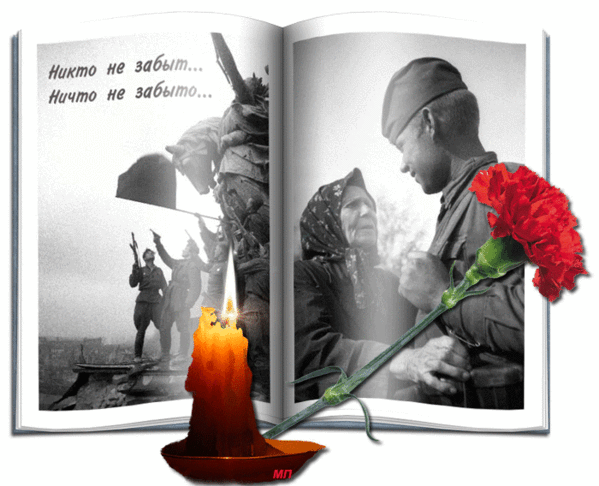 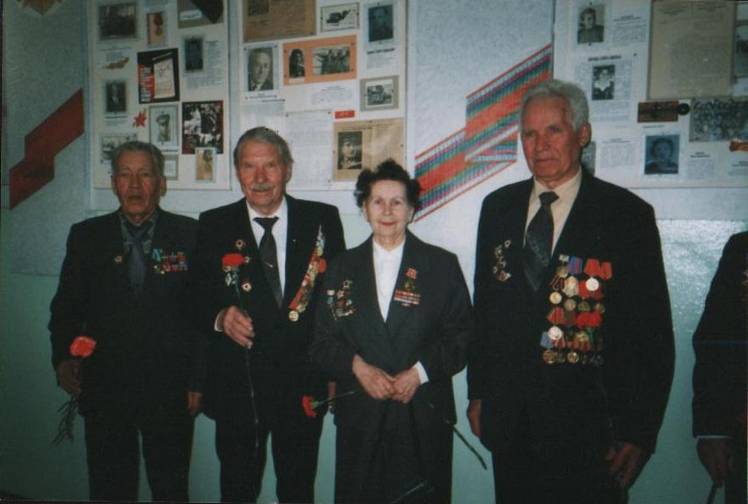 ВЕТЕРА̀НЫ
Не забыва̀йте тех, кто погѝб за ва̀шу мѝрную жѝзнь!
Не забыва̀йте  тех, кто вмѐсте с на̀ми!
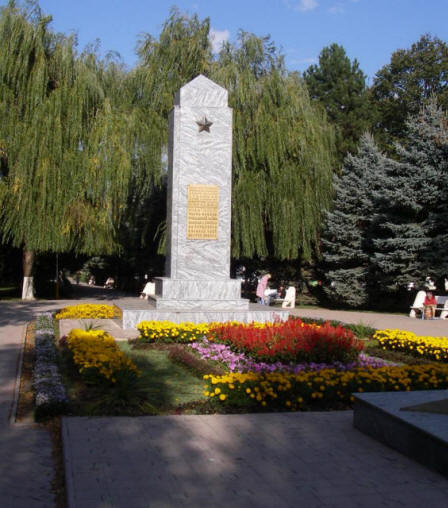 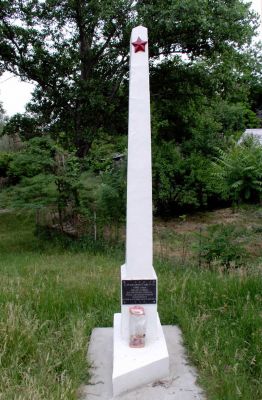 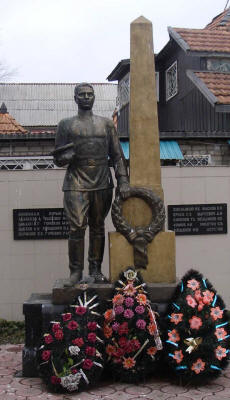 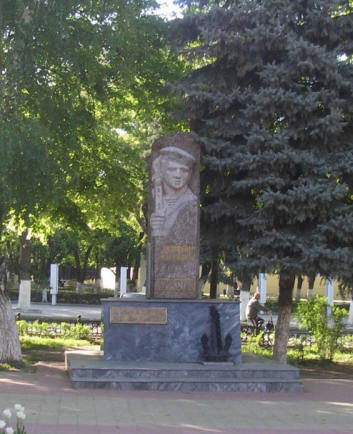 Па̀мятники по̀двигам куба̀нцев в го̀роде Армавѝре.
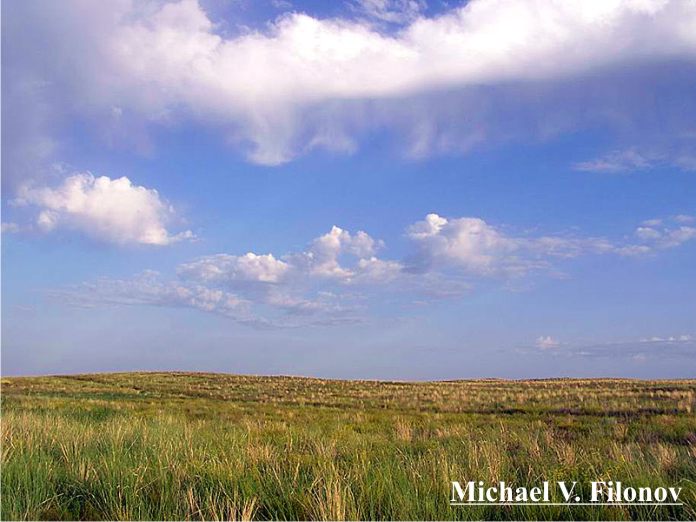 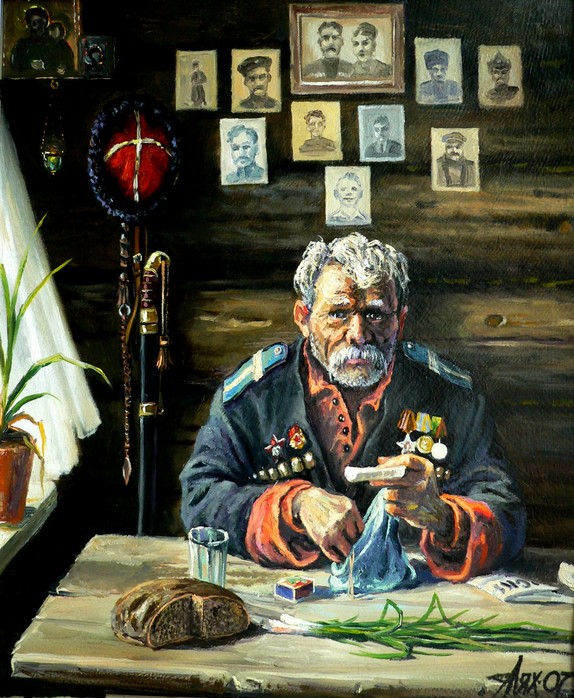 Ѐсли в чѝстом по̀ле
За̀втра бу̀ря гря̀нет,
Почернѐет нѐбо,
 набегу̀т враги-
На защѝту вста̀нем
Той землѝ, что лю̀бим
Как деды̀ встава̀ли
Гру̀дью на штыкѝ!
Гей, куба̀нцы - казакѝ,
Па̀хари и во̀йны
Ва̀ши зво̀нкие клинкѝ
Сла̀вой удосто̀ены!
Станция : умники и умницы
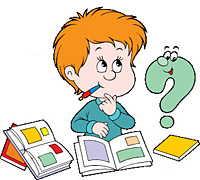 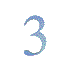 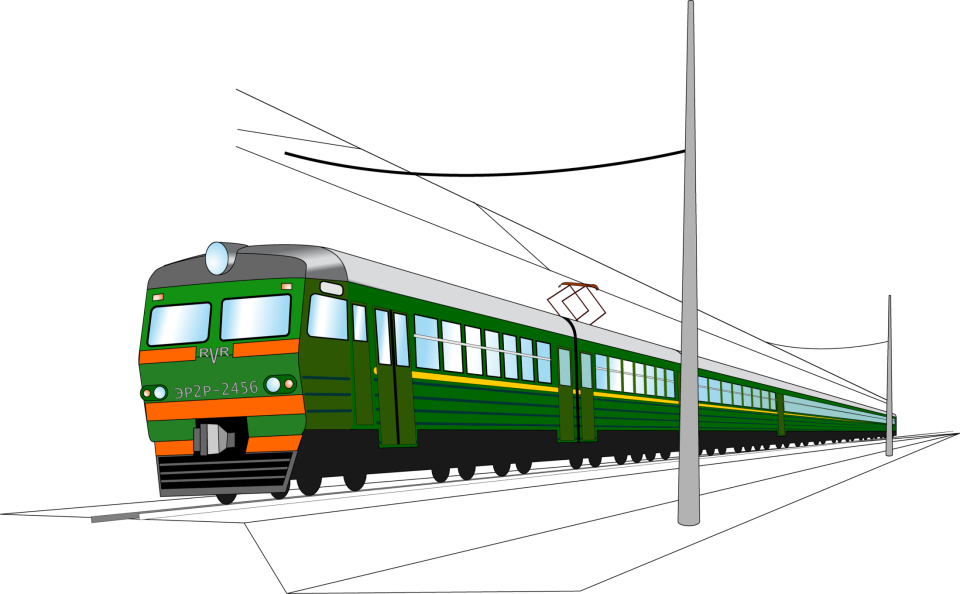 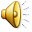 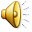 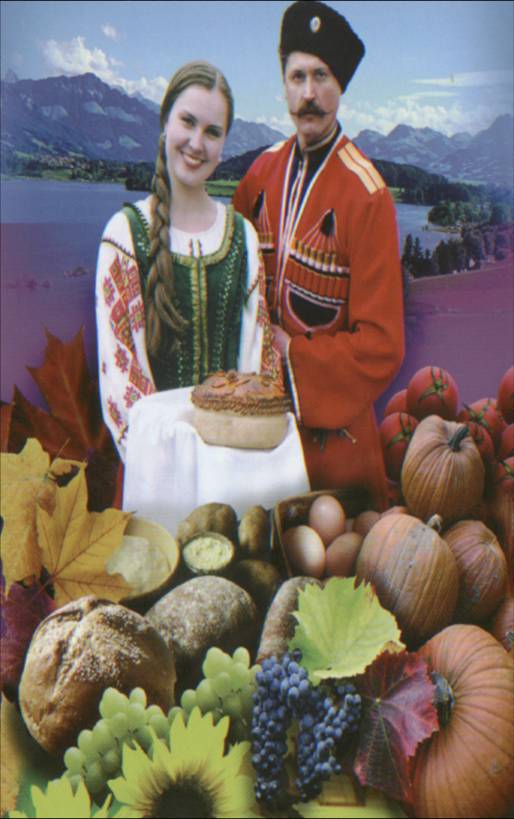 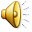 Покажи герб Краснодарского края.
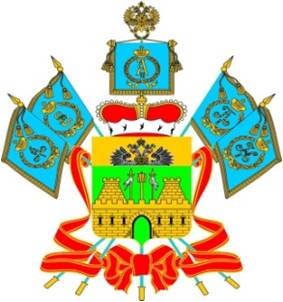 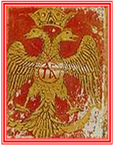 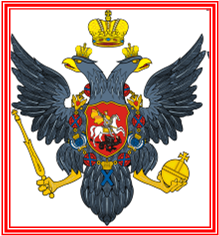 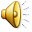 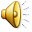 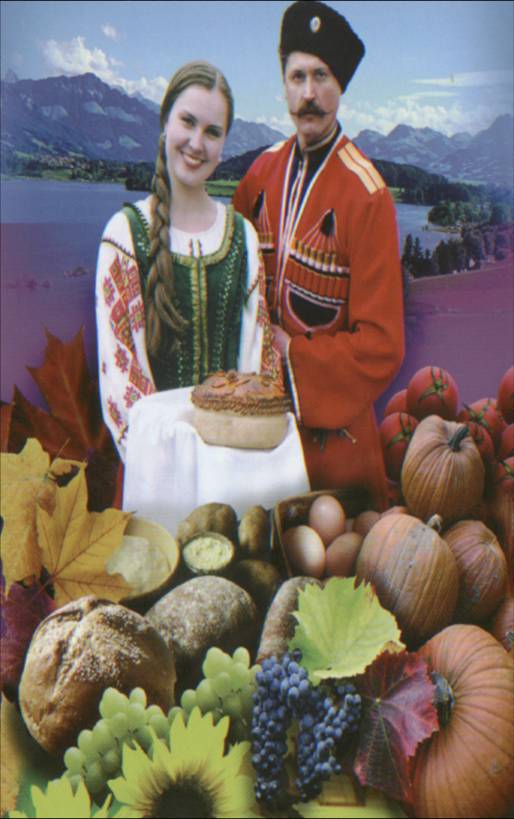 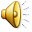 Покажи флаг Краснодарского края.
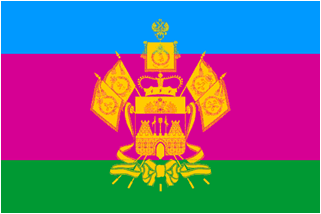 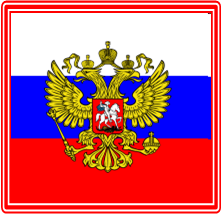 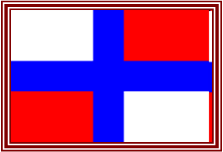 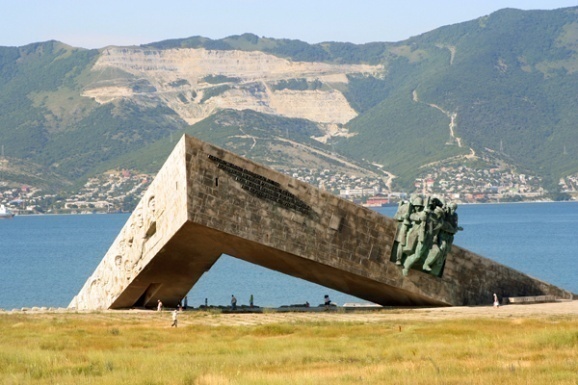 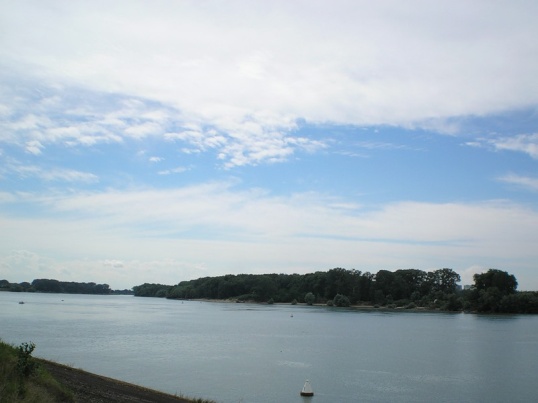 К
У
Б
А
Н
Ь
О
П
В
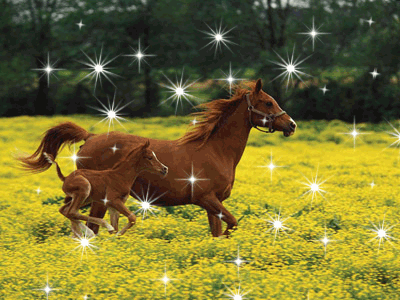 Ш
К
О
Н
Ь
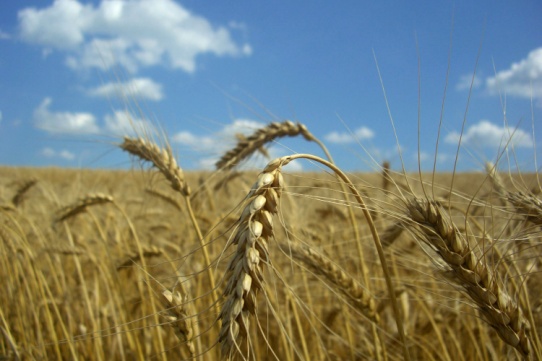 Е
Р
Н
О
И
С
С
Ц
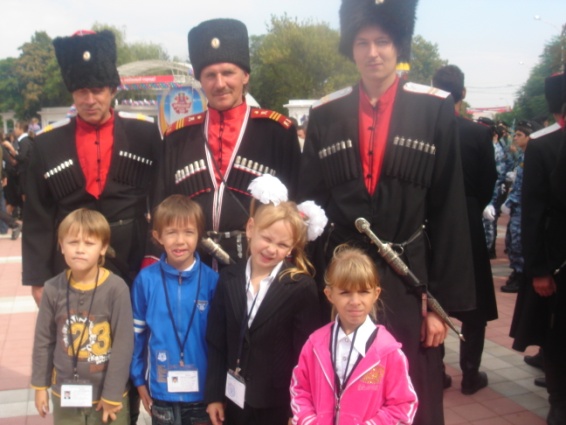 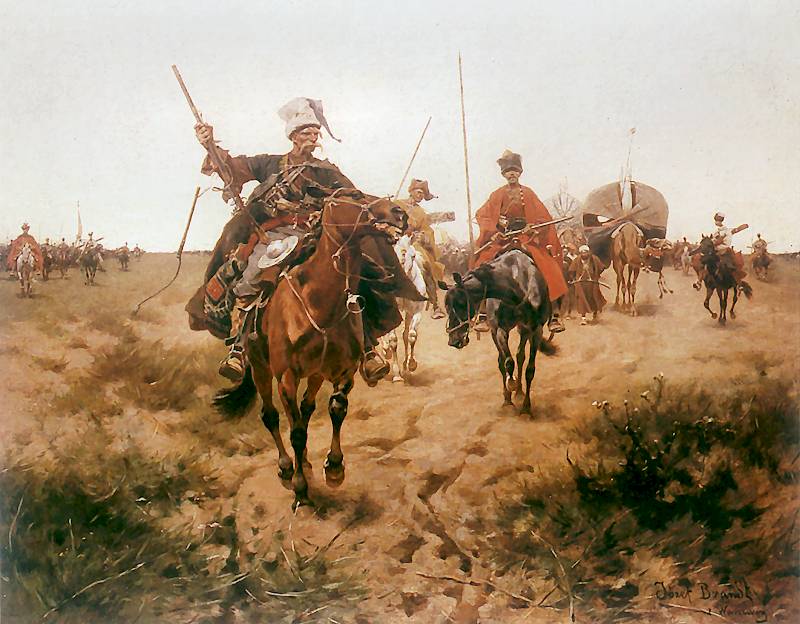 И
К
А
З
А
К
Й
С
К
У
Б
А
Н
Ц
Ы
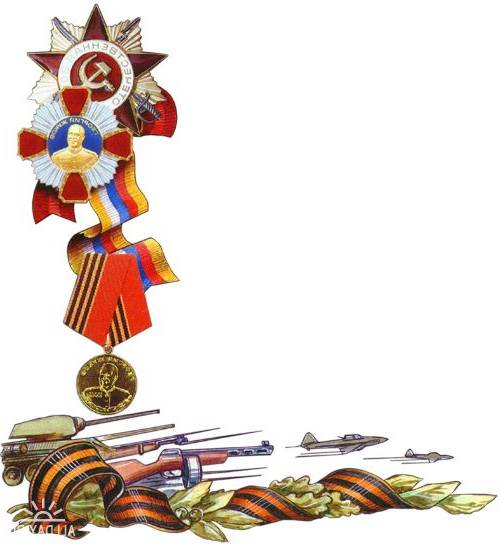 Наш святой долг бережно хранить память о ратном и трудовом подвиге нашего народа и передать её поколениям, которые идут за нами.
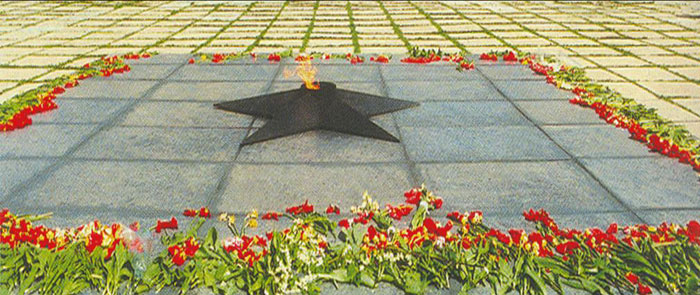